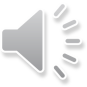 人力资源工作通用PPT模板
团队合作  工作汇报  新年计划 述职报告
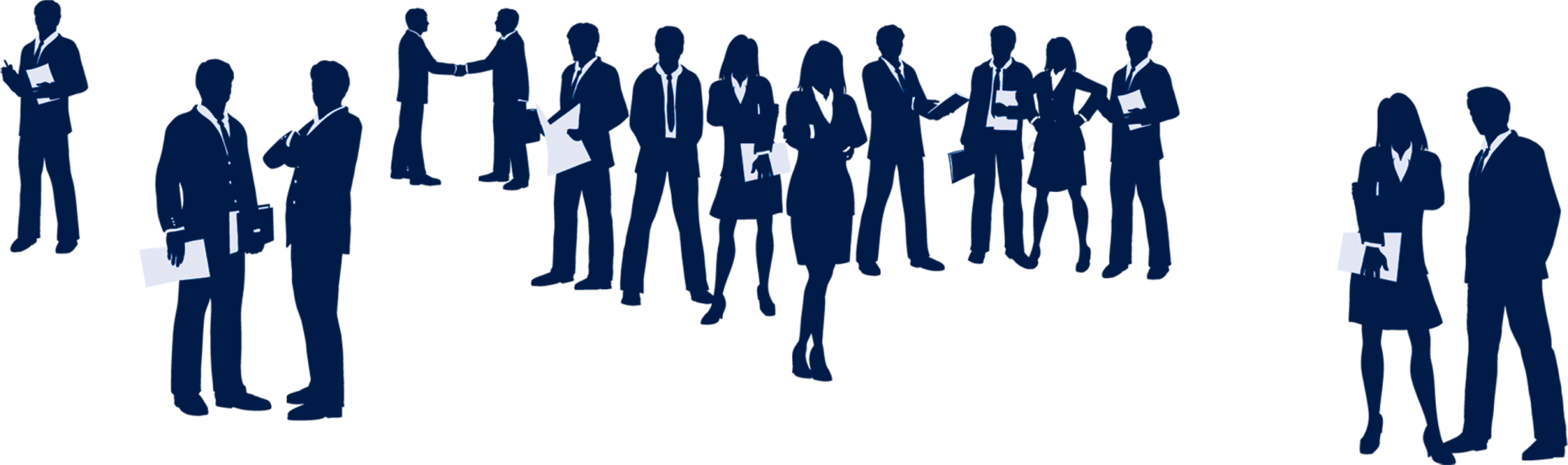 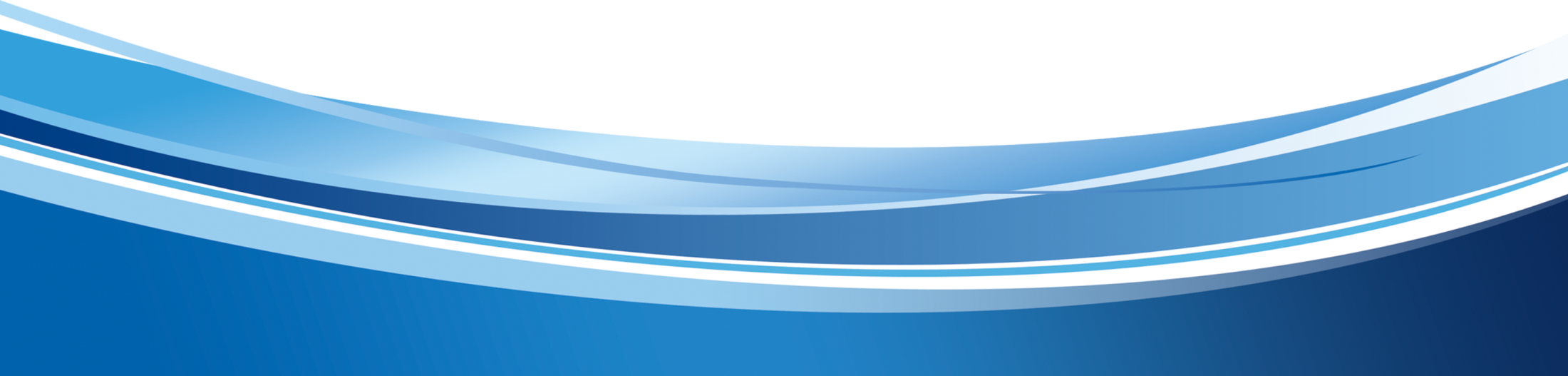 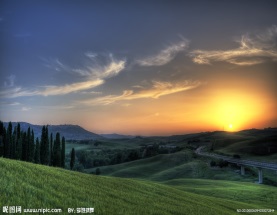 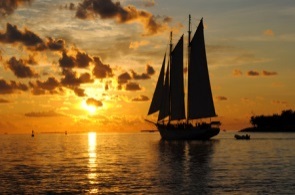 前 言
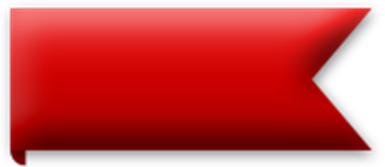 单击此处添加文字单击此处添加文字单击此处添加文字单击此处添加文字单击此处添加文字单击此处添加文字单击此处添加文此处添加文字单击此处添加文字单击此处添加文字单击此处添加文字单击此处添加文字单击此处添加文字单击此处添加文字
目  录
C
目  录
1
点击添加标题
ONTENTS
2
点击添加标题
3
4
点击添加标题
点击添加标题
在此输入您的标题内容
说明性文字
文字说明性文字说明性文字说明性文字说明性文字说明性文字说明性文字说明性文字说明性文字说明性文字说明性文字说明性文字说明性文字说字说明性文字
说明性文字
文字说明性文字说明性文字说明性文字说明性文字说明性文字说明性文字说明性文字说明性文字说明性文字说明性文字说明性文字说明性文字说字说明性文字
文本
文本
文本
说明性文字
文字说明性文字说明性文字说明性文字说明性文字说明性文字说明性文字说明性文字说明性文字说明性文字说明性文字说明性文字说明性文字说字说明性文字
在此输入您的标题内容
请在此处输入您的文本请在此处输入您的文本请在此处输入您的文本请在此处输入您的文本
输入标题
入您的文本
输入标题
请在此处输入您的文本请在此处输入您的文本请在此处输入您的文本请在此处输入您的文本
输入标题
在此输入您的标题内容
分标题一
。
添加
标题
分标题二
分标题三
。
在此输入您的标题内容
单击此处添加标题
单击此处添加标题
单击此处添加标题
单击此处添加段落文本单击此处添加段落文本单击此处添加段落文本单击此处添加段落文本
单击此处添加段落文本单击此处添加段落文本单击此处添加段落文本单击此处添加段落文本
单击此处添加标题
在此输入您的标题内容
添加文本信息
单击此处添加说明文字单击此处添加说明文字单击此处添加说明文字单击此处添加说明文字单击此处单击此处添加说明文字。
75%
50%
25%
添加文本信息
此处添加说明文字添加说明文字添加说明文字
添加文本信息
此处添加说明文字添加说明文字添加说明文字
添加文本信息
此处添加说明文字添加说明文字添加说明文字
在此输入您的标题内容
单击此处添加文本
单击此处添加文本单击此处添加文本单击此处添加文本
单击此处添加文本单击此处添加文本单击此处添加文本
单击此处添加文本单击此处添加文本单击此处添加文本
单击此处添加文本单击此处添加文本单击此处添加文本
单击此处
添加文字
单击此处
添加文字
在此输入您的标题内容
单击此处添加文字内容  单击此处添加文字内容
单击此处添加文字内容  单击此处添加文字内容
此处添加文字内容
单击此处添加文字内容  单击此处添加文字内容
单击此处添加文字内容  单击此处添加文字内容
在此输入您的标题内容
单击此处添加标题文字
单击此处添加段落文字内容
单击此处添加段落文字内容
单击此处添加标题文字
单击此处添加段落文字内容
单击此处添加段落文字内容
单击此处添加段落文字内容
单击此处添加标题文字
单击此处添加段落文字内容
单击此处添加段落文字内容
单击此处添加段落文字内容
目  录
C
目  录
1
点击添加标题
ONTENTS
2
点击添加标题
3
4
点击添加标题
点击添加标题
在此输入您的标题内容
添加对的说明文字添加对的说明文字添加对的说明文字添加对的说明文字添加文字
添加对的说明文字添加对的说明文字添加对的说明文字添加对的说明文字添加文字
添加文本
添加文本
添加文本
添加文本
添加对的说明文字添加对的说明文字添加对的说明文字添加对的说明文字添加文字
添加对的说明文字添加对的说明文字添加对的说明文字添加对的说明文字添加文字
单击此处添加标题
单击此处添加标题
单击此处添加标题
单击此处添加标题
在此输入您的标题内容
点击输入内容，点击输入内容。
点击输入内容，点击输入内容。
点击输入内容，点击输入内容。
点击输入内容，点击输入内容。
标题
标题
Add keywords
标题
标题
在此输入您的标题内容
单击此处添加文本单击此处添加文本单击此处添加文本
单击此处添加文本单击此处添加文本单击此处添加文本
文本
添加文本
单击此处添加文本单击此处添加文本单击此处添加文本
文本
文本
单击此处添加文本单击此处添加文本单击此处添加文本
文本
在此输入您的标题内容
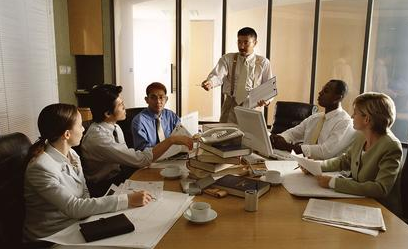 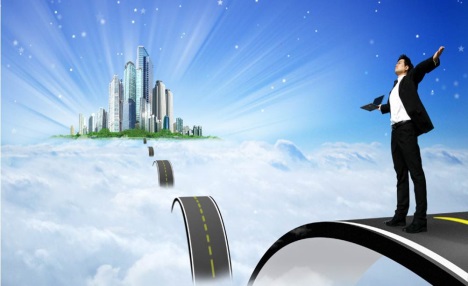 点击输入内容，点击输入内容。
在此处输入文本
点击输入内容，点击输入内容。
点击输入内容，点击输入内容。
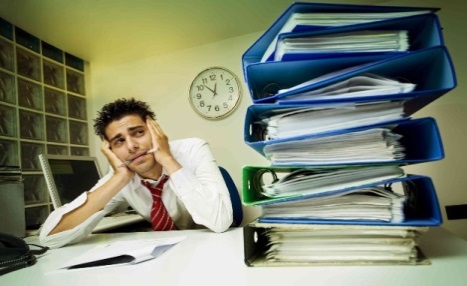 在此输入您的标题内容
单击此处添加文字
单击此处添加文字
单击此处添加文字
单击此处添加文字
写入文本
写入文本
写入文本
写入文本
单击此处添加文字
单击此处添加文字
单击此处添加文字
单击此处添加文字
在此输入您的标题内容
1
2
3
单击此处添加文字
单击此处添加文字
单击此处添加文字
单击此处添加文字
单击此处添加文字
单击此处添加文字
单击此处添加文字
单击此处添加文字
单击此处添加文字
在此输入您的标题内容
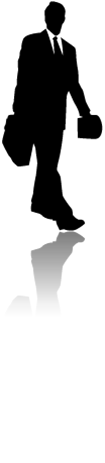 单击添加
单击添加内容文字
单击添加
单击添加
单击添加
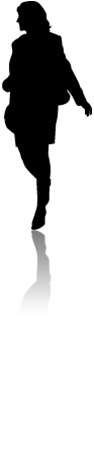 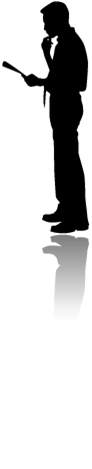 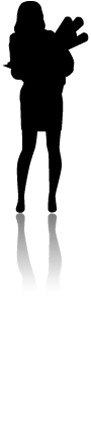 单击添加内容文字
单击添加内容文字
单击添加内容文字
文字内容
在此输入您的标题内容
单击此处添加
段落文字内容
单击此处添加
段落文字内容
单击此处添加
段落文字内容
单击此处添加
段落文字内容
文字内容
文字内容
在此输入您的标题内容
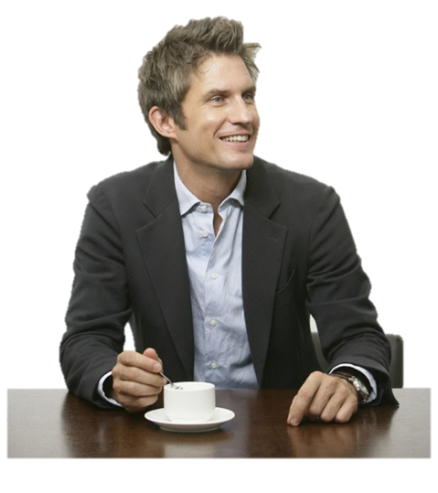 点击添加文字
点击添加文字
点击输入内容
点击输入内容
点击输入内容
点击输入内容
点击输入内容
点击输入内容
文本
文本
文本
点击输入内容
点击输入内容
点击输入内容
点击输入内容
目  录
C
目  录
1
点击添加标题
ONTENTS
2
点击添加标题
3
4
点击添加标题
点击添加标题
在此输入您的标题内容
标题
标题
标题
标题
文本
点击输入内容点击输入内容
点击输入内容点击输入内容
点击输入内容点击输入内容
点击输入内容点击输入内容
点击输入内容点击输入内容
点击输入内容点击输入内容
点击输入内容点击输入内容
点击输入内容点击输入内容
文本
添加您的文字信息
文本
文本
在此输入您的标题内容
单击添加文字
单击此处添加文字
单击此处添加文字
单击添加文字
单击此处添加文字
单击此处添加文字
单击添加文字
单击此处添加文字
单击此处添加文字
3
4
2
5
6
1
单击添加文字
单击此处添加文字
单击此处添加文字
单击添加文字
单击此处添加文字
单击此处添加文字
单击添加文字
单击此处添加文字
单击此处添加文字
在此输入您的标题内容
商务服务
此处添加详细的说明文字做简要说明
公关处理
此处添加详细的说明文字做简要说明
技术保障
此处添加详细的说明文字做简要说明
添加文本信息
添加对图片的说明文字添加对图片的说明文字
添加文本信息
添加对图片的说明文字添加对图片的说明文字
添加文本信息
添加对图片的说明文字添加对图片的说明文字
在此输入您的标题内容
文本
文本
文本
文本
点击输入内容点击输入内容
点击输入内容点击输入内容
单击增加标题
在此输入您的标题内容
标题
标题
标题
添加文本说明内容
添加文本说明内容
添加文本说明内容
添加文本说明内容
添加文本说明内容
添加文本说明内容
添加文本说明内容
添加文本说明内容
添加文本说明内容
标题
标题
标题
添加文本说明内容
添加文本说明内容
添加文本说明内容
添加文本说明内容
添加文本说明内容
添加文本说明内容
添加文本说明内容
添加文本说明内容
添加文本说明内容
在此输入您的标题内容
此处添加标题
此处添加标题
单击此处添加说明文字单击此处添加说明文字.
此处添加标题
单击此处添加说明文字单击此处添加说明文字.
单击此处添加说明文字单击此处添加说明文字.
请输入文本内容请输入文本内容请输入文本内容输入文本内容输入文本内容
在此输入您的标题内容
添加标题
。
文本
文本
文本
文本
研究成果
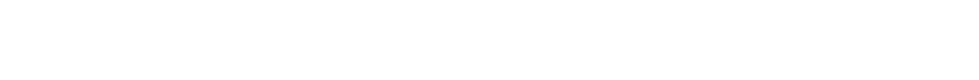 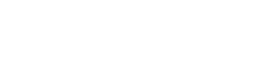 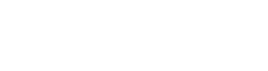 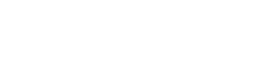 研究报告
设计报告
工程样机
在此输入您的标题内容
这里请输入文本信息
这里请输入文本信息
这里请输入文本信息
这里请输入文本信息
这里请输入文本信息
这里请输入文本信息
这里请输入文本信息
这里请输入文本信息
这里请输入文本信息
这里请输入文本信息
这里请输入文本信息
这里请输入文本信息
这里请输入文本信息
这里请输入文本信息
这里请输入文本信息
这里请输入文本信息
这里请输入文本信息
这里请输入文本信息
这里请输入文本信息
这里请输入文本信息
这里请输入文本信息
这里请输入文本信息
这里请输入文本信息
这里请输入文本信息
在此输入您的标题内容
添加内容
添加标题
点击添加内容点击添加内容点击添加
添加内容
添加标题
点击添加内容点击添加内容点击添加
添加内容
添加标题
点击添加内容点击添加内容点击添加
添加标题
添加内容
点击添加内容点击添加内容点击添加
目  录
C
目  录
1
点击添加标题
ONTENTS
2
点击添加标题
3
4
点击添加标题
点击添加标题
在此输入您的标题内容
标题
标题
请在此处输入您的文本
请在此处输入您的文本
请在此处输入您的文本
请在此处输入您的文本
请在此处输入您的文本
请在此处输入您的文本
标题
标题
标题
请在此处输入您的文本
请在此处输入您的文本
请在此处输入您的文本
请在此处输入您的文本
请在此处输入您的文本
请在此处输入您的文本
在此输入您的标题内容
添加文字
添加文字
添加标题
添加标题：
添加标题：
请在此处输入您的文本
请在此处输入您的文本
请在此处输入您的文本
请在此处输入您的文本
添加标题：
添加标题：
请在此处输入您的文本
请在此处输入您的文本
请在此处输入您的文本
请在此处输入您的文本
在此输入您的标题内容
标题
标题
标题
标题
标题
标题
文本
在此输入您的标题内容
20%
40%
50%
90%
单击添加文本
单击添加文本
单击添加文本
单击添加文本
单击此处添加文本
单击此处添加文本
单击此处添加文本
单击此处添加文本
单击此处添加文本
单击此处添加文本
单击此处添加文本
单击此处添加文本
单击此处添加文本
单击此处添加文本
单击此处添加文本
单击此处添加文本
单击此处添加文本
单击此处添加文本
单击此处添加文本
单击此处添加文本
在此输入您的标题内容
添加标题
添加标题
单击此处添加文本
单击此处添加文本
单击此处添加文本
单击此处添加文本
单击此处添加文本
单击此处添加文本
单击此处添加文本
单击此处添加文本
添加标题
单击此处添加文本
单击此处添加文本
单击此处添加文本
单击此处添加文本
添加标题
添加标题
单击此处添加文本
单击此处添加文本
单击此处添加文本
单击此处添加文本
单击此处添加文本
单击此处添加文本
单击此处添加文本
单击此处添加文本
在此输入您的标题内容
你的标题
你的标题
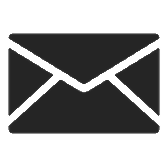 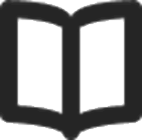 点击输入内容点击输入内容
点击输入内容点击输入内容
点击输入内容点击输入内容
点击输入内容点击输入内容
你的标题
你的标题
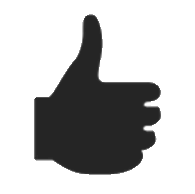 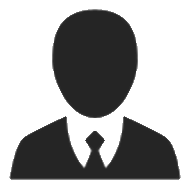 点击输入内容点击输入内容
点击输入内容点击输入内容
点击输入内容点击输入内容
点击输入内容点击输入内容
在此输入您的标题内容
标题文本一
文字内容文字内容文字内容文字内容文字内容文字内容文字内容文字内容
标题
文本一
标题文本二
文字内容文字内容文字内容文字内容文字内容文字内容文字内容文字内容
标题
文本三
标题
文本二
标题文本三
文字内容文字内容文字内容文字内容文字内容文字内容文字内容文字内容
在此输入您的标题内容
添加文本说明内容添加文本说明内容
添加文本说明内容
添加文本说明内容添加文本说明内容
添加文本说明内容
项目1
项目2
项目3
补充性文字
添加文本说明内容
添加文本说明内容
添加文本说明内容
在此输入您的标题内容
单击此处输入标题
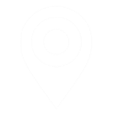 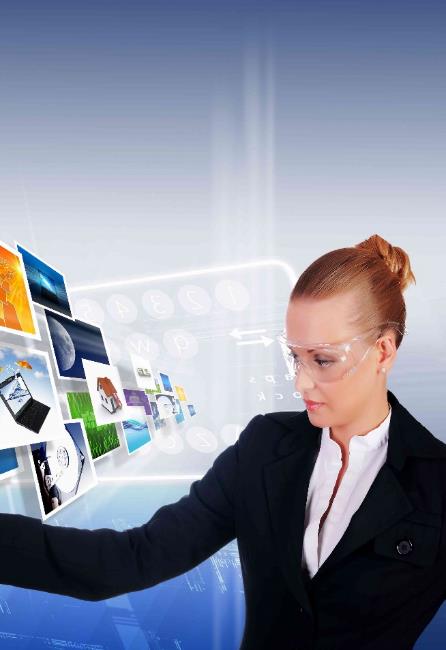 1
。
2
。
3
。
4
5
谢谢观赏
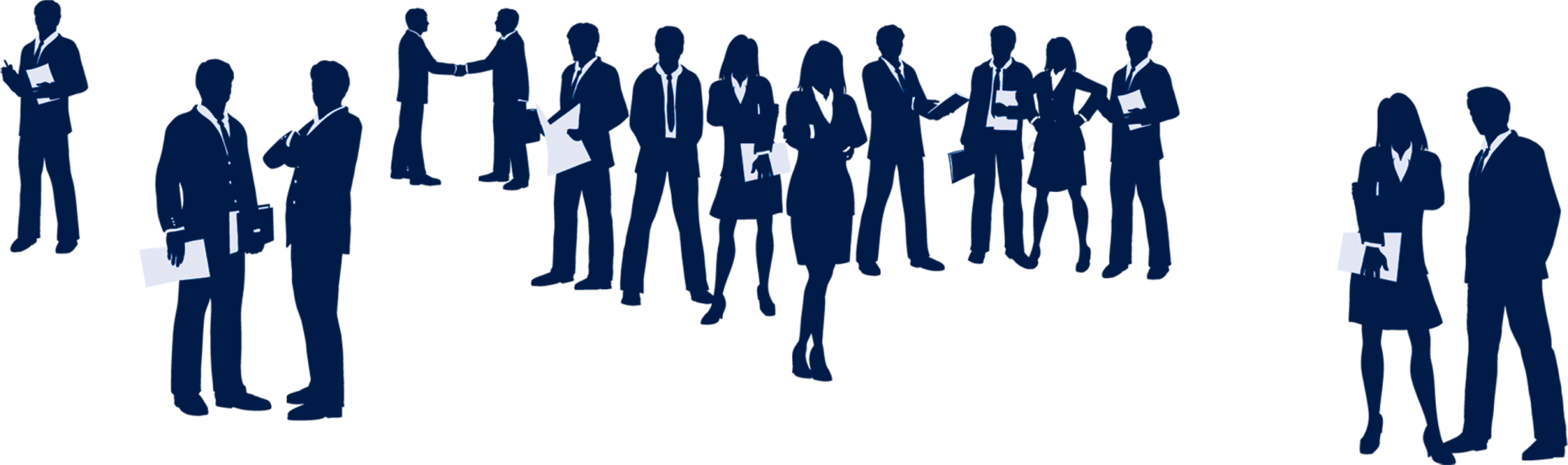 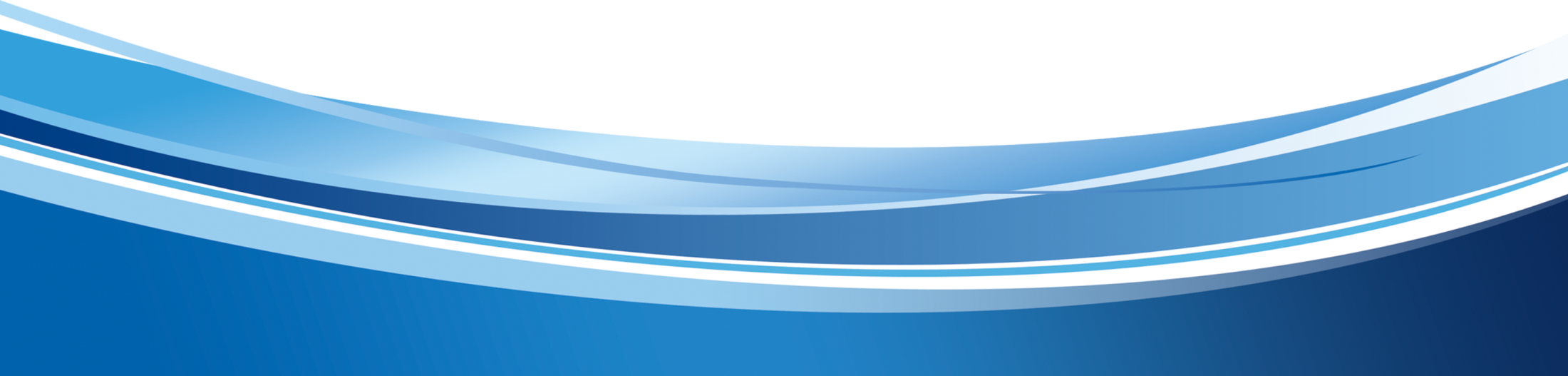